STRUCTURED
SMART
CLEAN
…
DATA
@contactlab    @massimofubini
Cosa sono i Big Data?
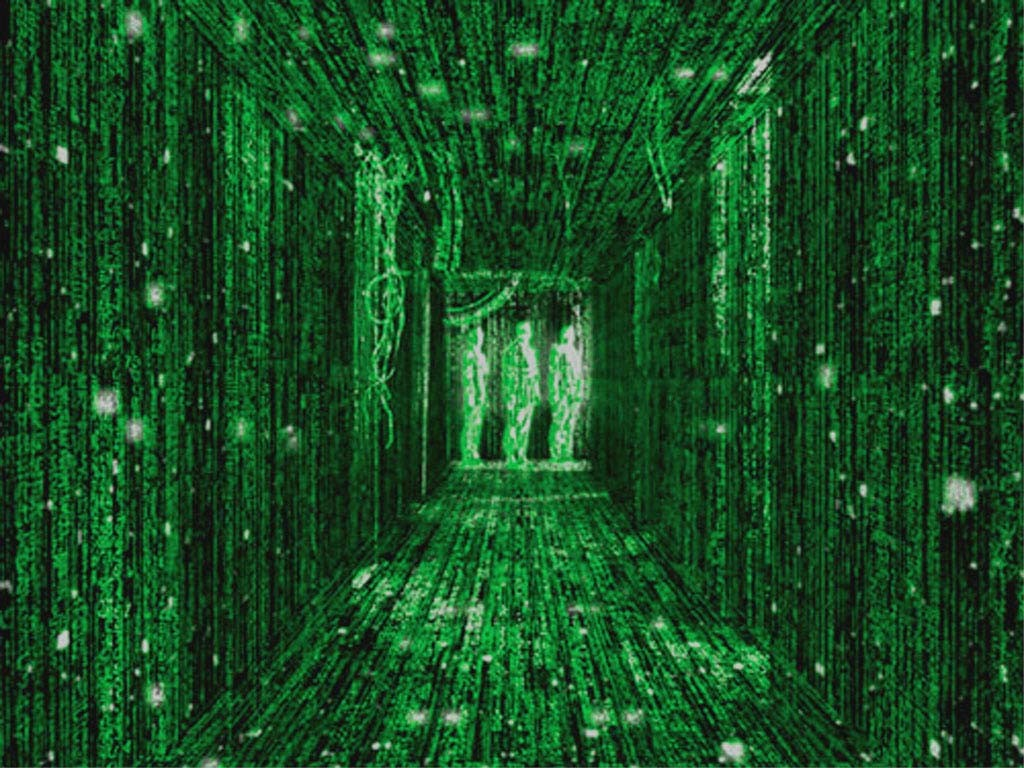 @contactlab    @massimofubini
2
Cosa sono i Big Data di ContactLab
~ > 3.000 Databases
~ > 300.000 Tabelle
~ 40 Miliardi di record circa
~ >8 T di Dati
~ 20 coppie di DB server (MySQL)
~ 200 Milioni di eventi processati ogni giorno
Dati puntuali storicizzati per un anno, poi aggregati (per privacy)
E stiamo parlando solo dei dati Strutturati!
@contactlab    @massimofubini
3
E per alcuni privacy permettendo…  sono integrati con…
Dati di acquisto (scontrino nominale on o off)
Dati meteo (importanti per analisi retail)
Dati di georeferenziazione
Dati social 
Dati di navigazione (sul sito ecomm ad es.)
Dati uso Mobile App
Dati canale Call center
Dati Cust. Care
@contactlab    @massimofubini
4
Visione “customer centric”
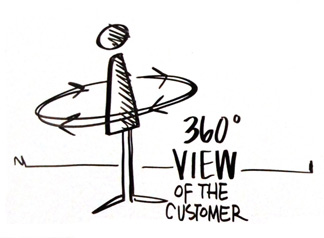 @contactlab    @massimofubini
5
Punti importanti
Tutto è digitale (o digitalizzato)
I dati crescono in maniera esponenziale
L’approccio tecnologico è fondamentale
Limite umano nella crescita della complessità
@contactlab    @massimofubini
Ma tutto inizia dalla qualità del dato
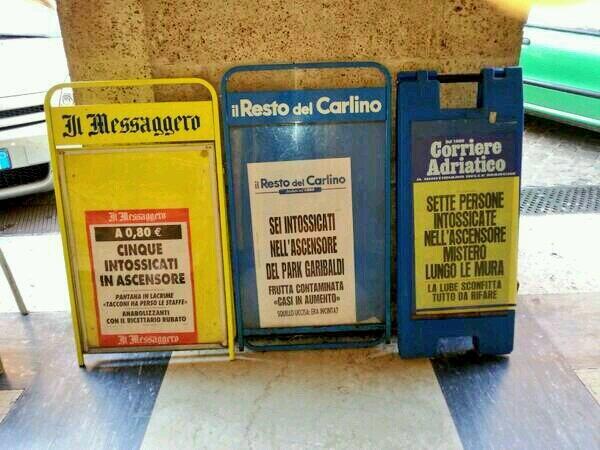 @contactlab    @massimofubini
Perché il dato è alla base di tutto
@contactlab    @massimofubini
Informazione
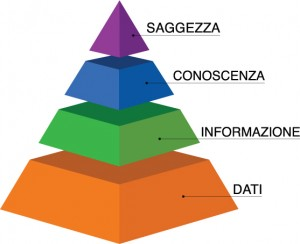 @contactlab    @massimofubini
Conoscenzalogica della “customer view”
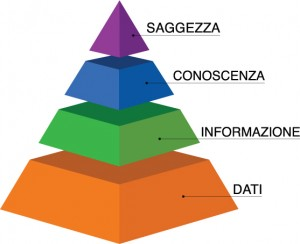 @contactlab    @massimofubini
Saggezza?
Senza arrivare al livello della saggezza, con una buona conoscenza si possono attivare molte logiche “pro-attive”
@contactlab    @massimofubini
FRAUD DETECTION
@contactlab    @massimofubini
PRICE OPTIMIZATION
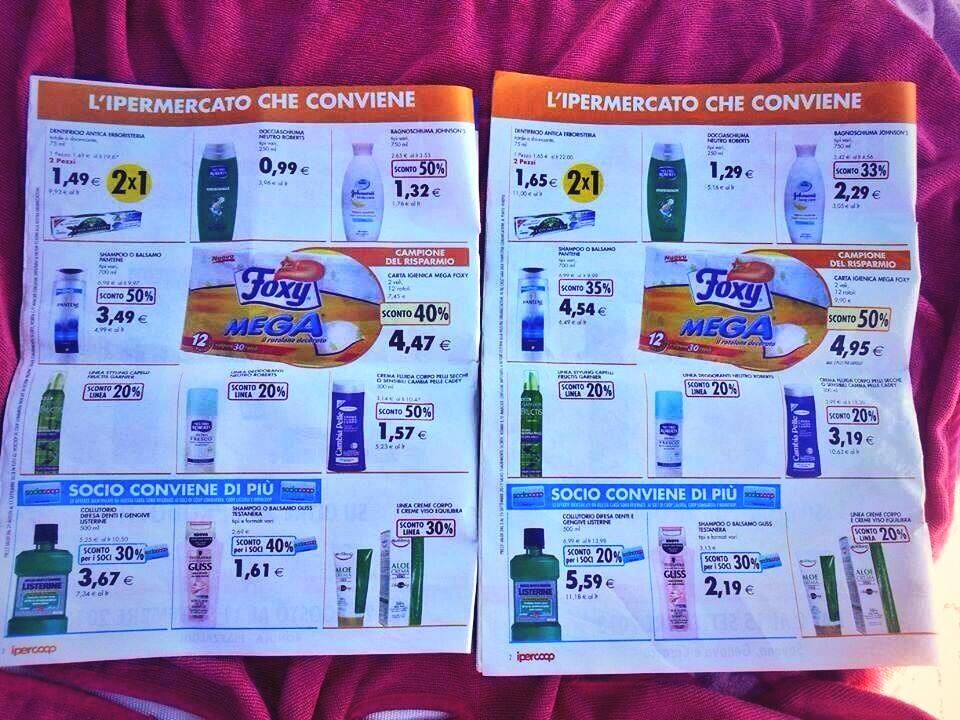 @contactlab    @massimofubini
DYNAMIC CLUSTERING
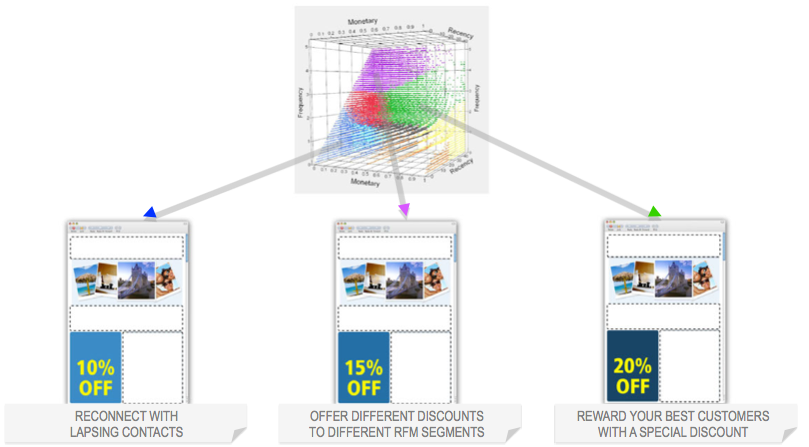 @contactlab    @massimofubini
RECCOMANDATION SYSTEM
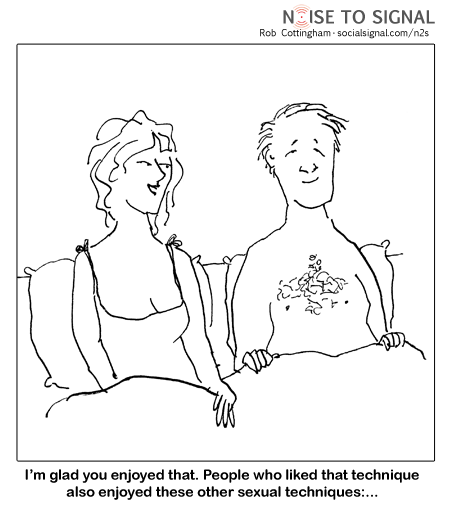 @contactlab    @massimofubini
DALL’INFORMAZIONE ALLA CONOSCENZA
Domain
Knowledge
Charts
Data
Visualization
EUREKA!
Information 
overload
Data Porn
Big Graph
Data
@contactlab    @massimofubini
Correlation does not imply causation
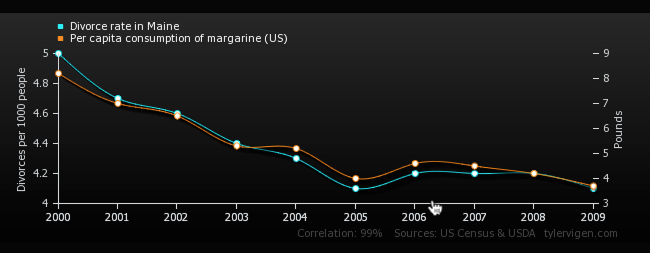 @contactlab    @massimofubini
Ricordiamoci comunque sempre cosa vuol dire analizzare i dati  
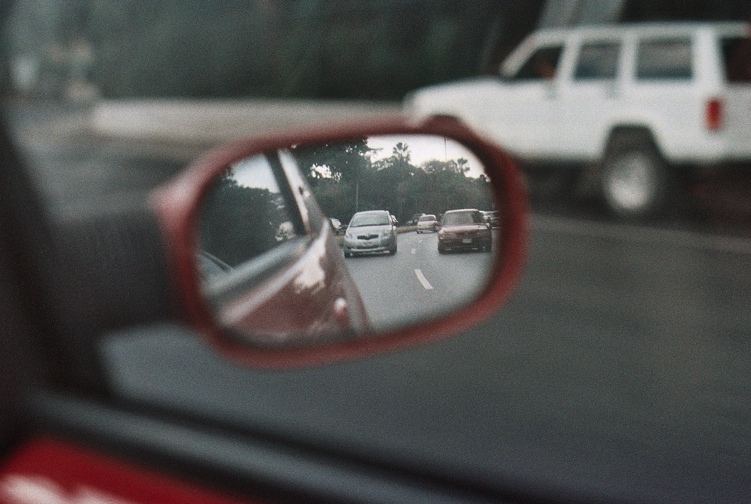 @contactlab    @massimofubini
18
Ma tutto sommato meglio che muoversi al buio
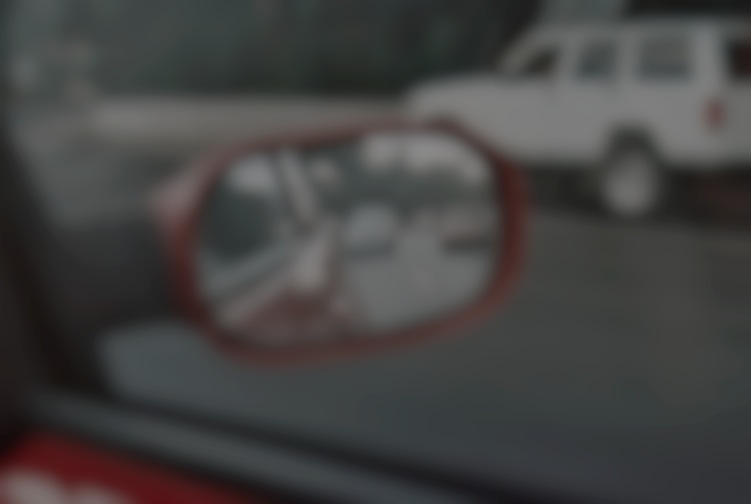 19
GRAZIE(e buon pranzo!)
@contactlab    @massimofubini